BSc Dissertation Module (IPH6102)
The theoretical underpinnings of research and research methods (part 1)
Module leader: Giuliano Russo

October 2nd 2020
What is scientific research?
The activity of ‘finding out’ about a phenomenon or an event following a rigorous scientific method, the outputs contribute to an existing body of knowledge on the subject
‘Science’ as knowledge, broadly divided into natural and social sciences – but also into ‘basic’ and applied sciences
Theory (logic) and empirical observations (evidence) are the two pillars of science through which knowledge is built
Theories must be falsifiable (Popper), but how do we know that observations are true, particularly for social science phenomena?
1
Theories of research
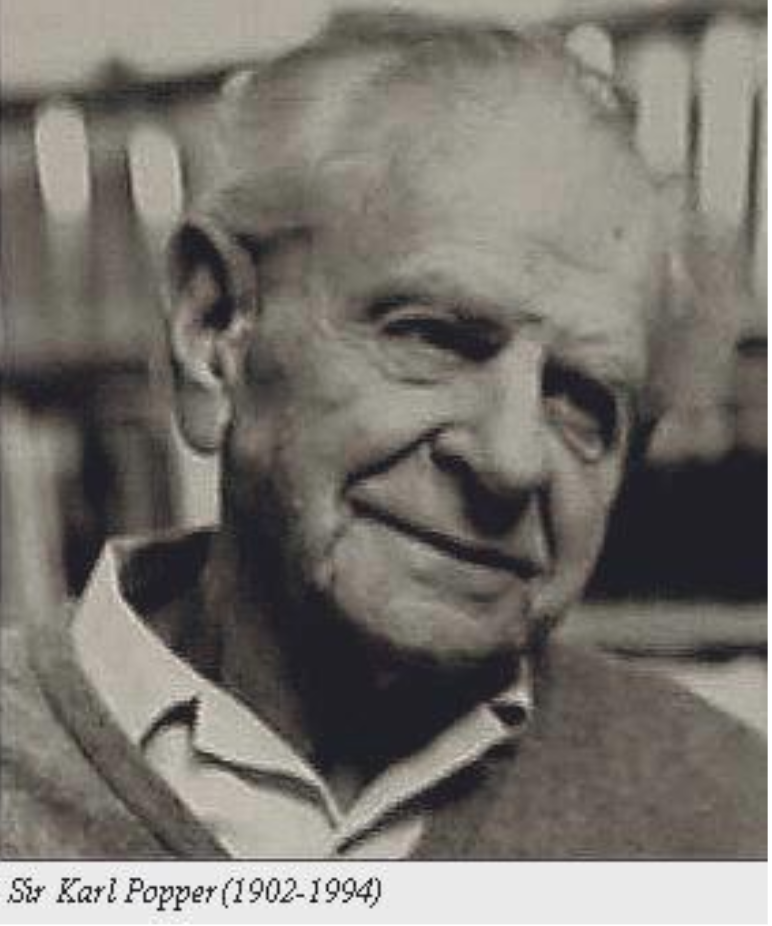 Epistemology – the science of understanding science
Karl Popper: the importance of ‘falsifying’ scientific theories
The scientific method is reversed: no longer emphasis on validating theories, but rather on strengthening them through attempts to disprove!
Watch this video on Popper’s idea of science as a ‘falsification method’
https://www.youtube.com/watch?v=wf-sGqBsWv4&ab_channel=BBCRadio4
2
But who says there are objective, real world phenomena to be discovered out there?
3
Positivism vs interpretivism
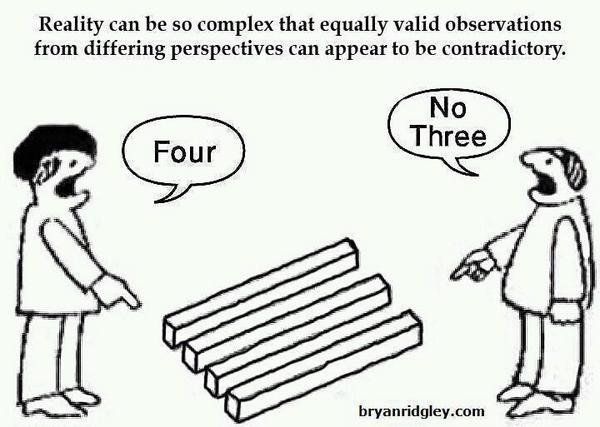 Whose knowledge counts?
4
Positivism vs interpretivism
5
The research cycle
It really operates on two levels: collecting data and building explanations (theory), in a cycle
Such process can be: 
Deductive (from the a priori theory you make predictions and hypotheses, than can be validated of falsified)
Inductive (you observe something, and try to explain it a posteriori)
Both ways need to follow a rigorous scientific method, a standardised set of techniques on how to make valid observations, interpret results and generalise findings
6
The cycle of research
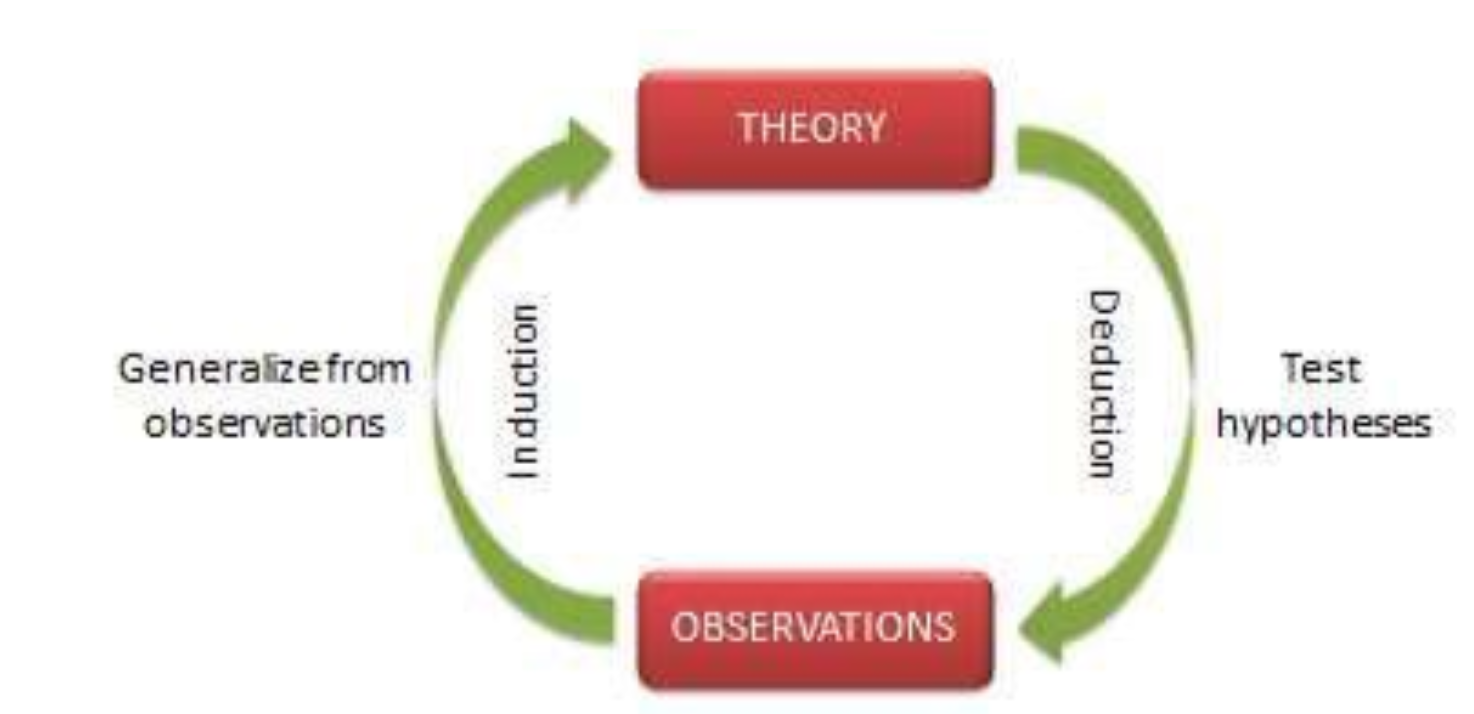 7
So, how do we go about researching a topic?
8
Take away points
Science and knowledge are built on empirical observations and theoretical constructs
We must use our findings to build a wider theory that explains how things work
But while some say there are objective facts to be discovered (positivists), others say it is the interpretation of events that matters (interpretivists)
Such scientific theories must make predictions that are ‘falsifiable’ and discreet 
The science of how to make science is called epistemology
9